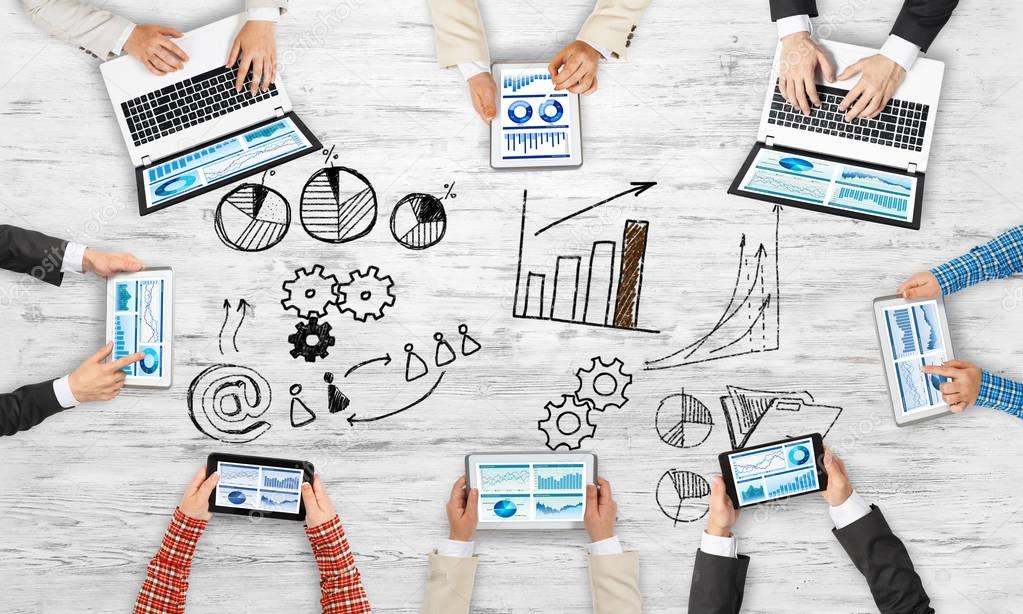 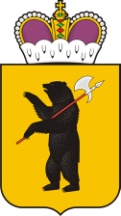 ПРАВИТЕЛЬСТВО 
ЯРОСЛАВСКОЙ ОБЛАСТИ
Закон ЯО от 20.12.2019 № 80-з 
«Об областном бюджете на 2020 год 
и на плановый период 2021 и 2022 годов»
Параметры областного бюджета, млн. руб.
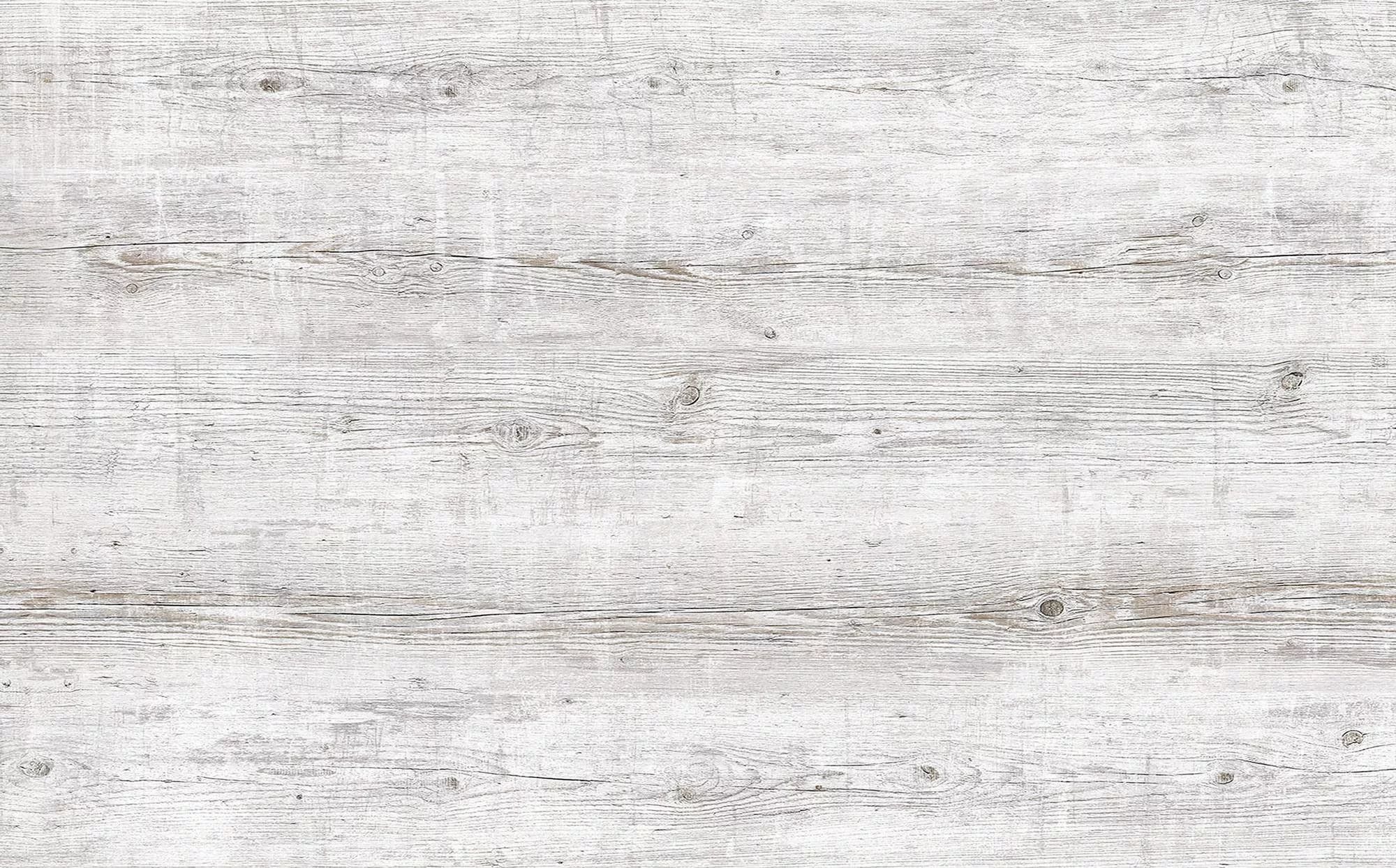 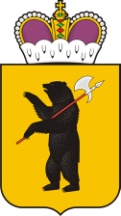 Департамент финансов
Ярославской области
Темп роста налоговых доходов областного бюджета
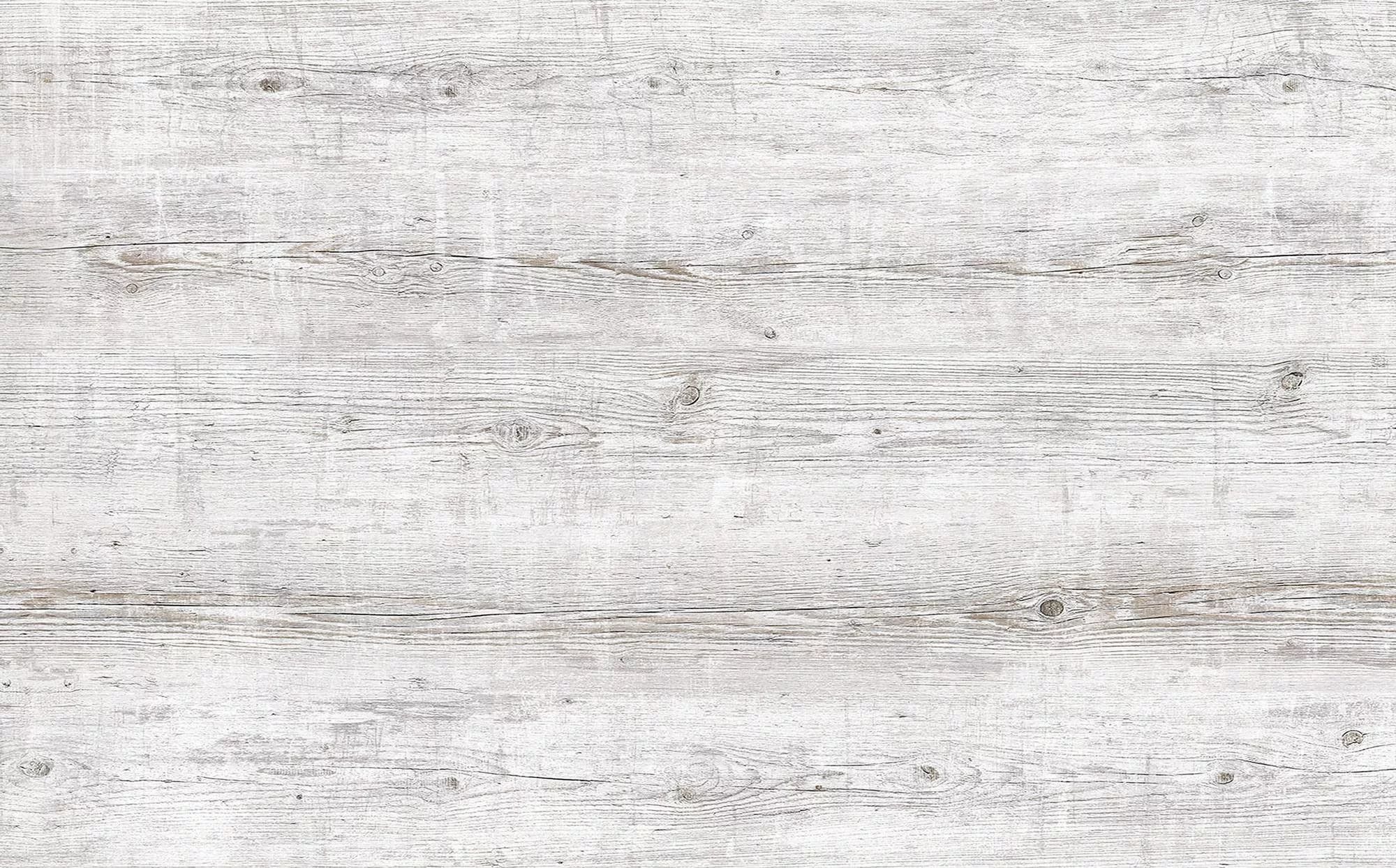 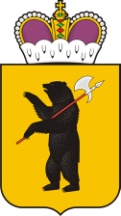 Департамент финансов
Ярославской области
Изменение налогового и бюджетного законодательства
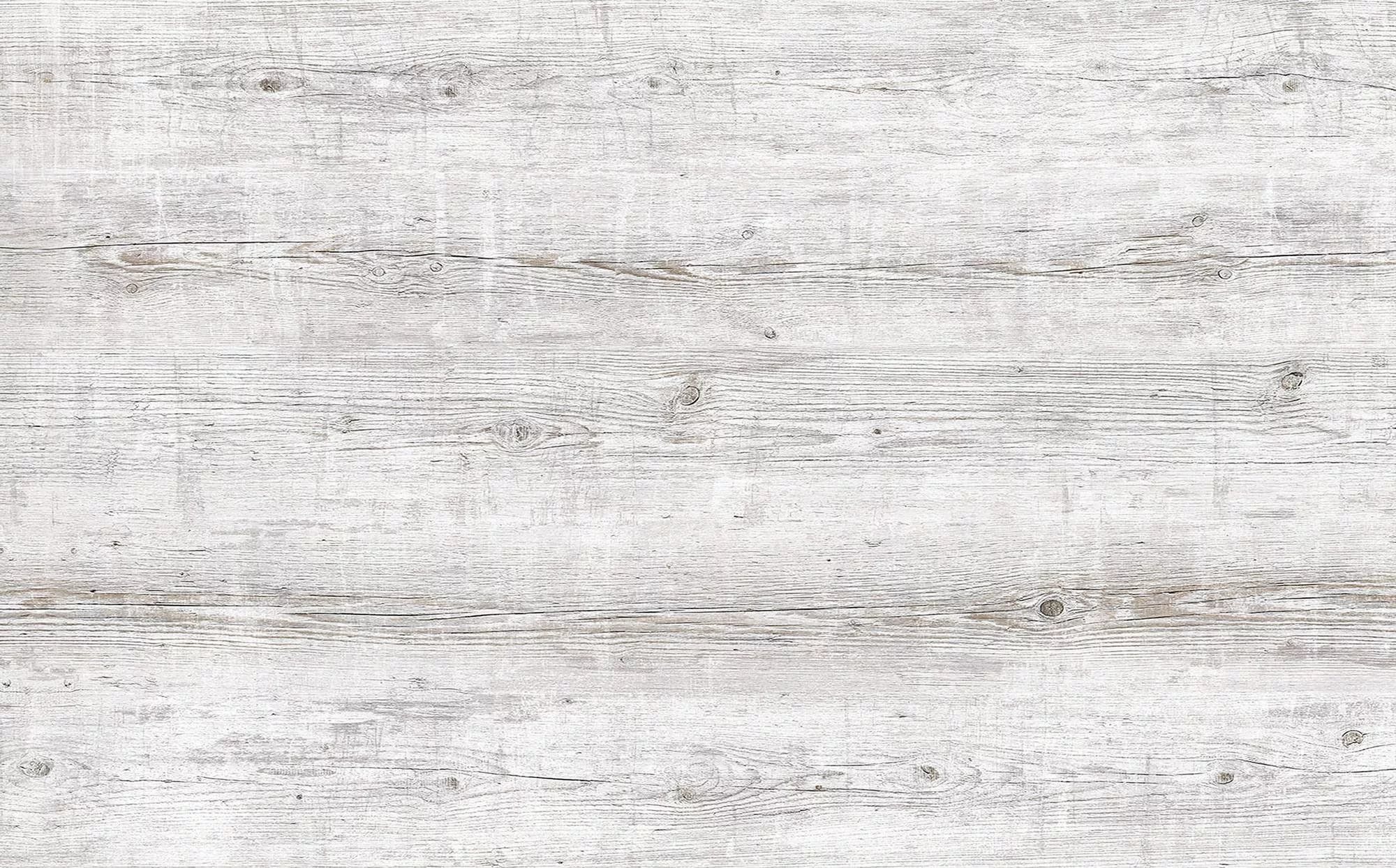 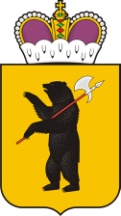 Департамент финансов
Ярославской области
Прогноз поступления налоговых  и неналоговых доходов в областной бюджет, млн. руб.
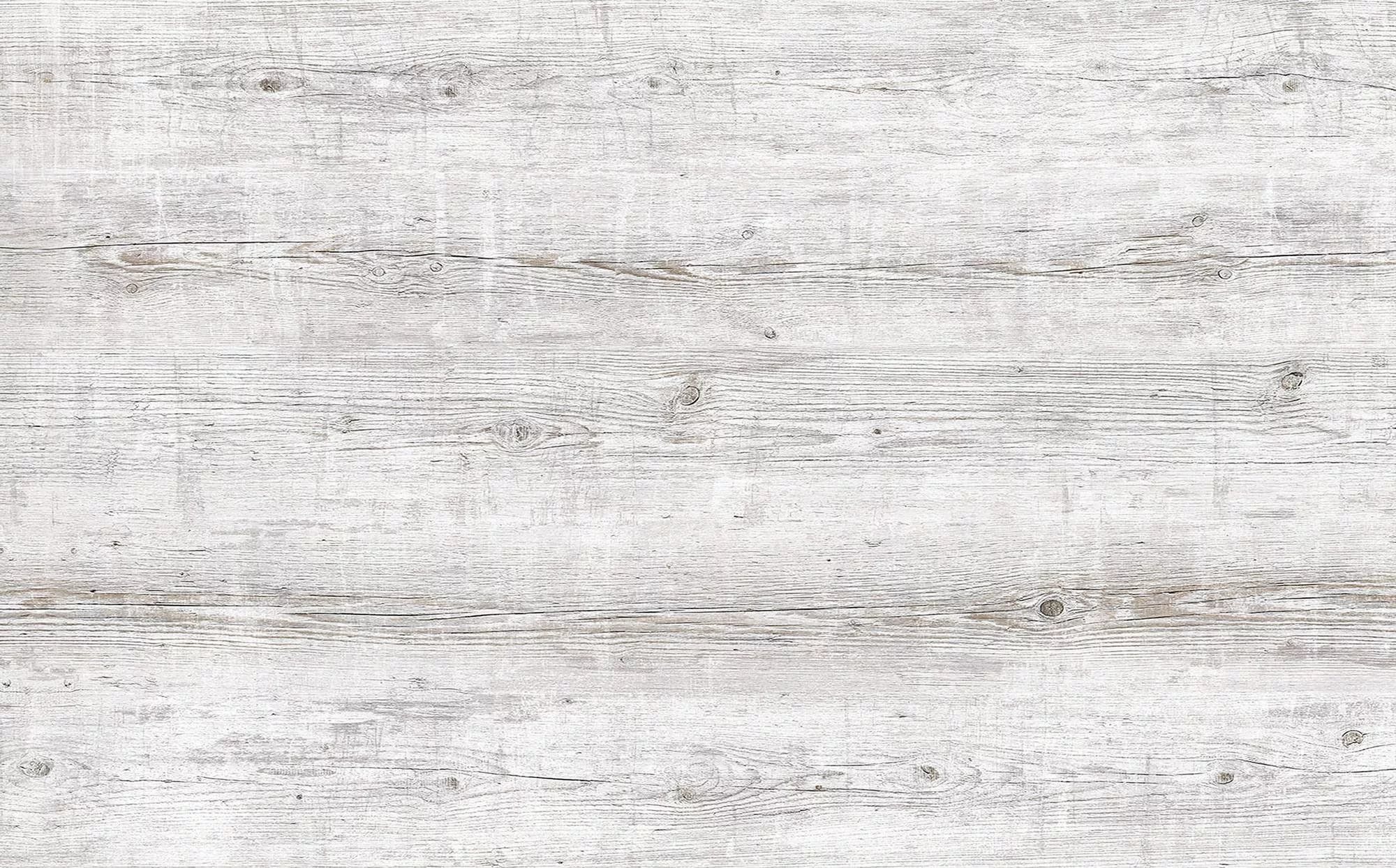 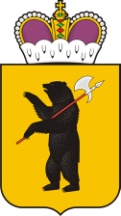 Департамент финансов
Ярославской области
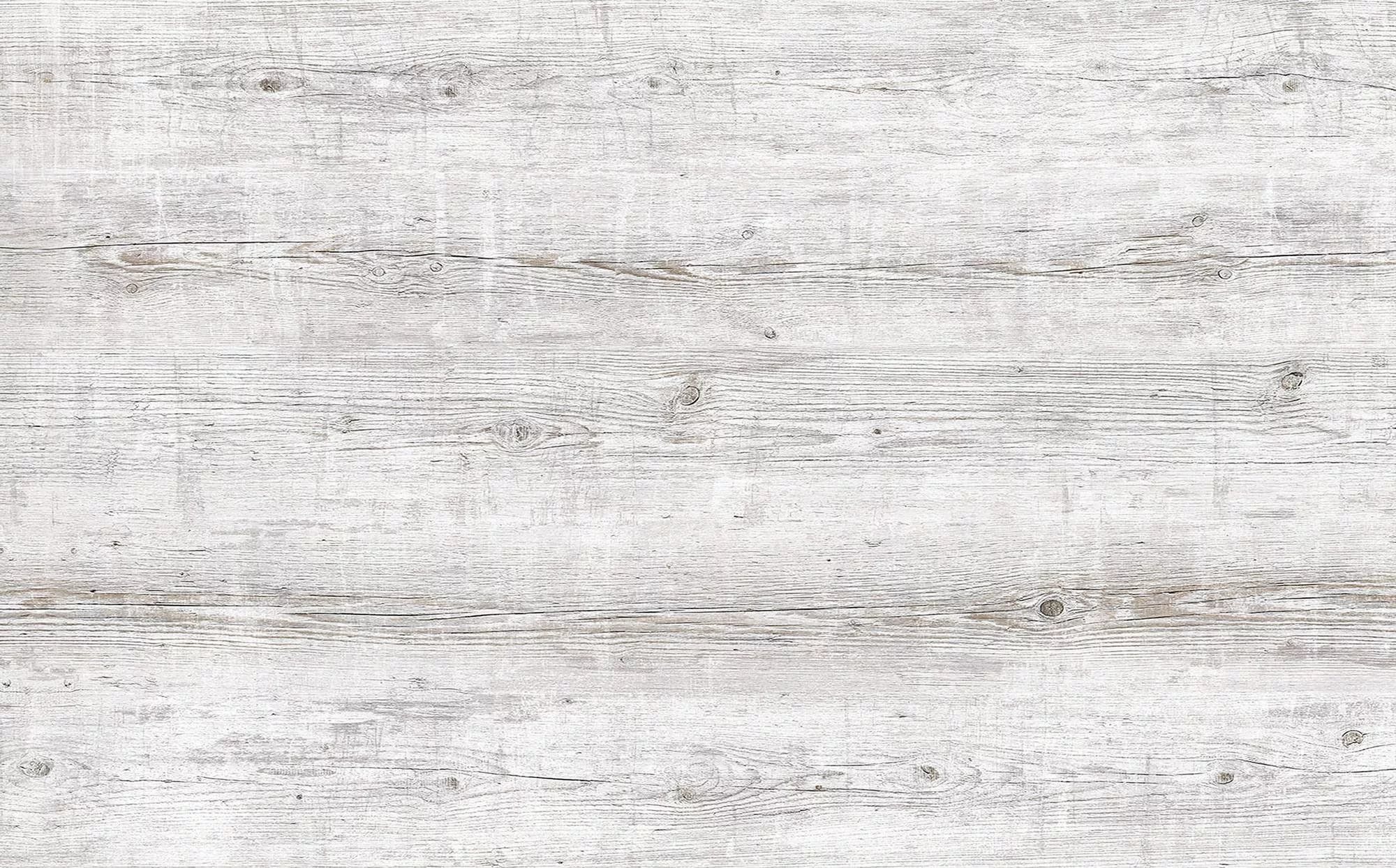 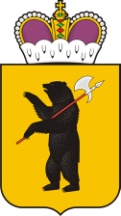 Структура налоговых и неналоговых доходов областного бюджета в 2020 году
Департамент финансов
Ярославской области
Акцизы
Налог на доходы 
физических лиц
Упрощенная система налогообложения
Налог на имущество организаций
Транспортный налог
Налог на прибыль
организаций
Прочие налоговые и 
неналоговые доходы
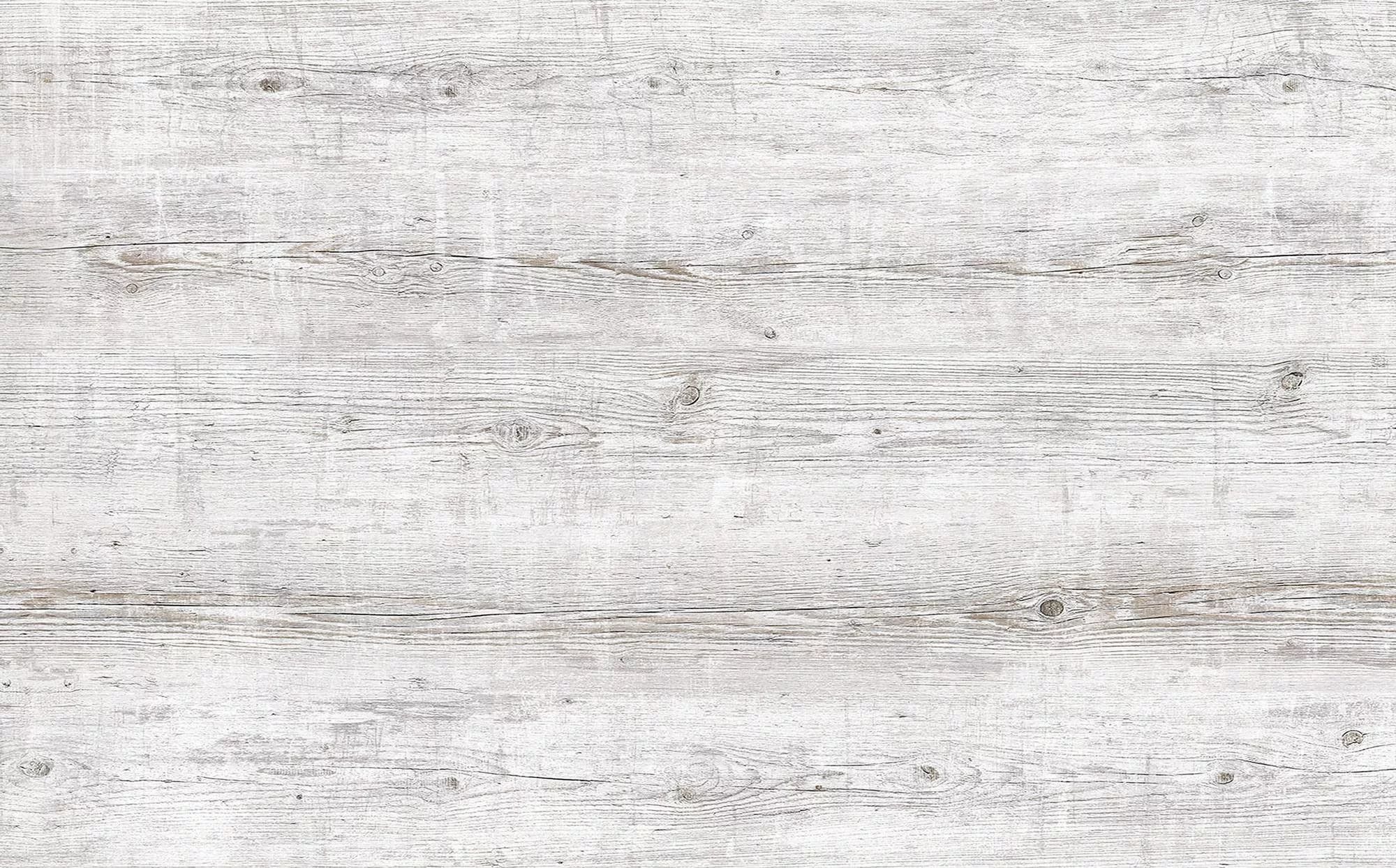 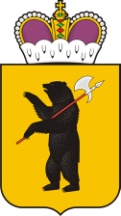 Структура поступлений из федерального бюджета на 2020 год, млн .руб.
Департамент финансов
Ярославской области
Субвенции
3 858,0
3 858
Иные
1 493
1 492,7
Гос.корпорация
Всего 
14 035,8
356
1 686
1 685,9
6 643,4
6 643
Дотации
Субсидии
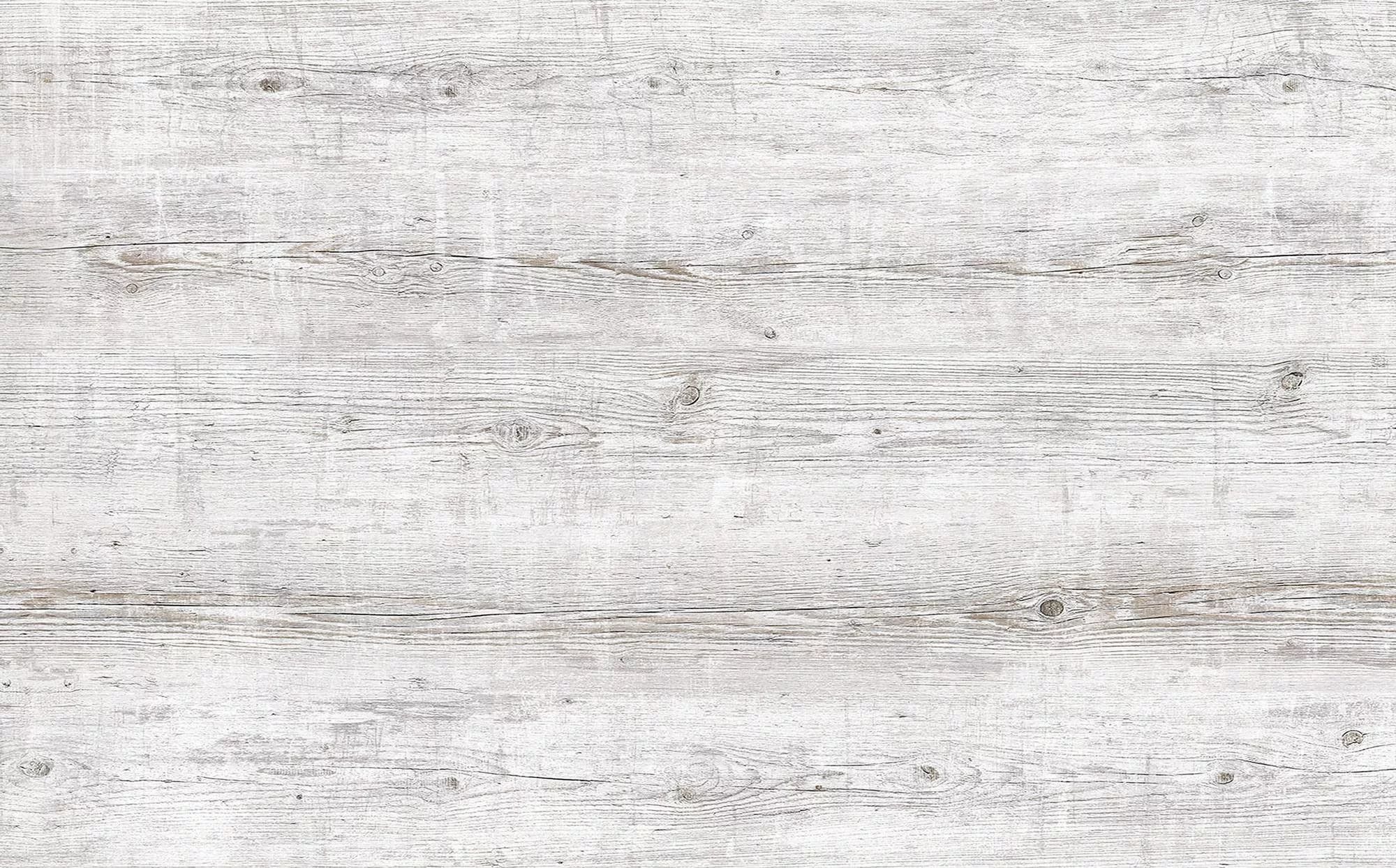 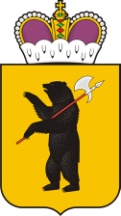 Структура расходов областного бюджета на 2020 год
Департамент финансов
Ярославской области
62 %
ОТРАСЛИ СОЦИАЛЬНОЙ СФЕРЫ
ЖКХ
5 %
ДОТАЦИИ МО
6 %
Всего 
77 942,3
ОБСЛУЖИВАНИЕ ГОСДОЛГА
3 %
ДОРОЖНОЕ ХОЗЯЙСТВО И ТРАНСПОРТ
12 %
2 %
АПК
4 %
НЕПРОГРАММНЫЕ РАСХОДЫ
ПРОЧИЕ
6 %
Структура расходов бюджета в разрезе национальных проектов, млн. руб.
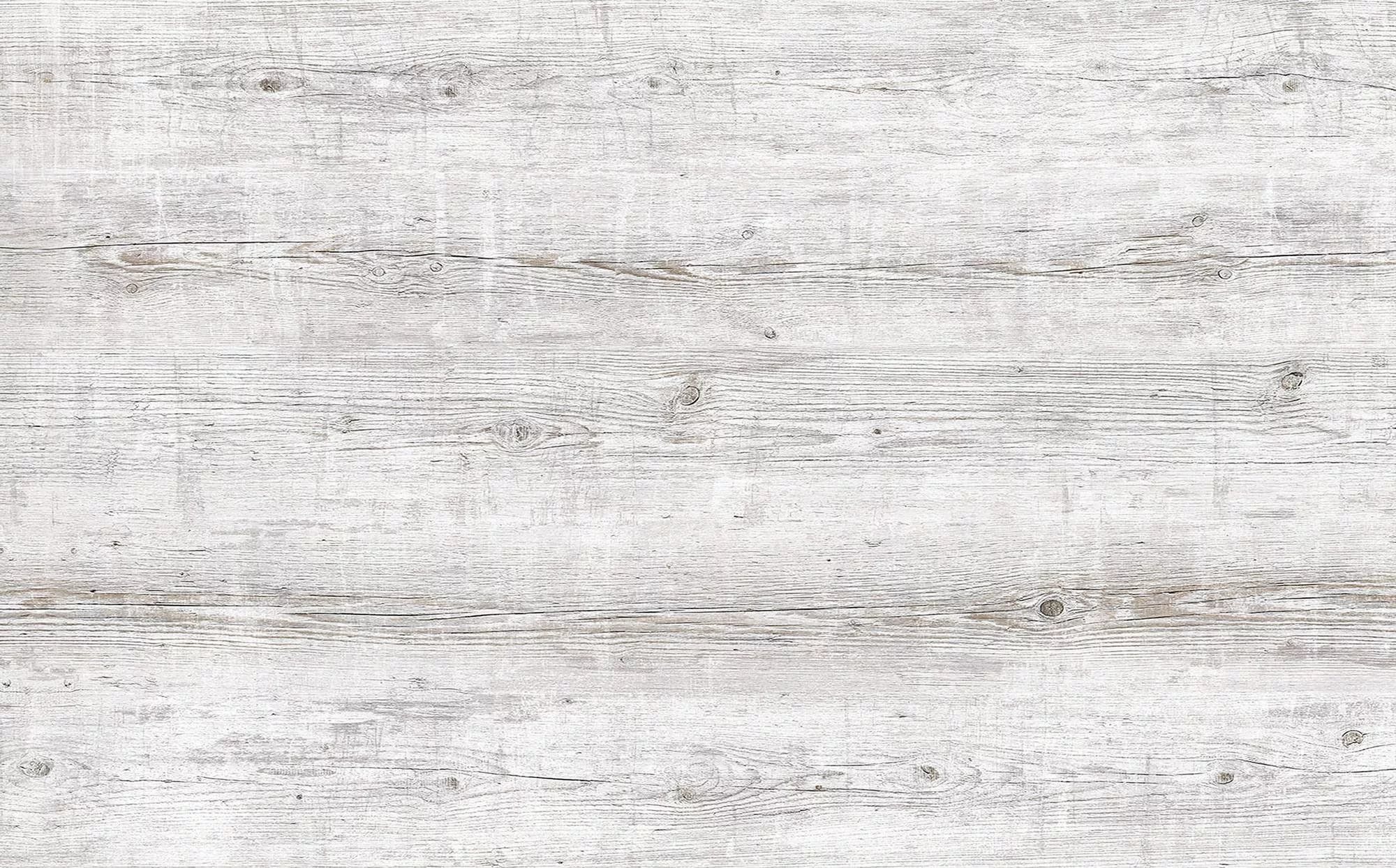 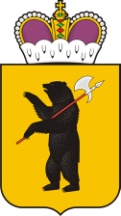 Департамент финансов
Ярославской области
АИП в разрезе государственных программ в 2020 году
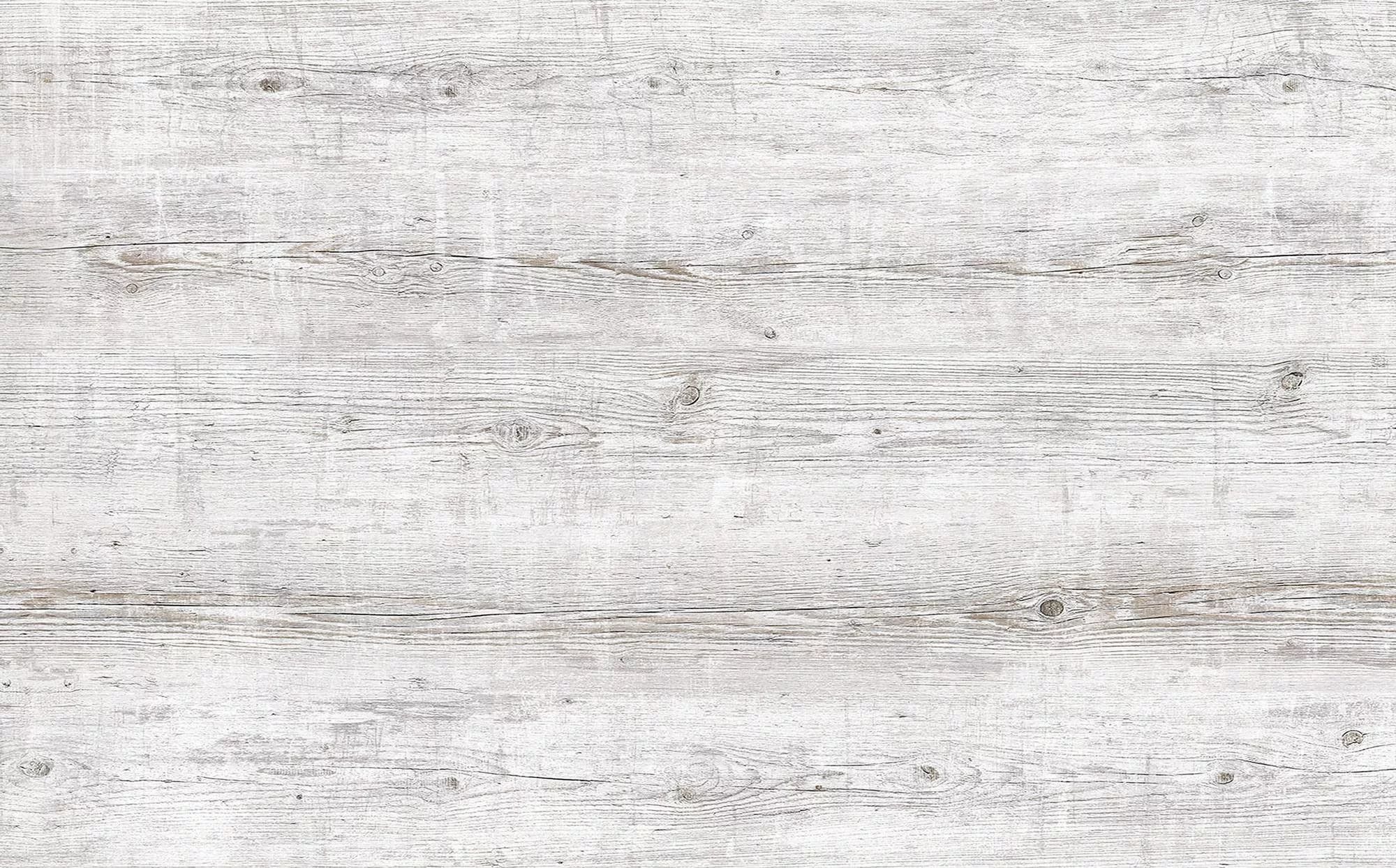 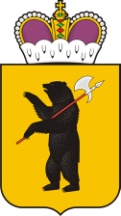 Департамент финансов
Ярославской области
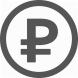 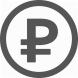 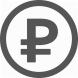 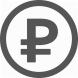 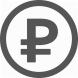 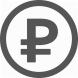 Всего:
5 882,0 млн. руб.
федеральные средства
3 556,0 млн. руб.
средства ГК– Фонда содействия реформированию ЖКХХ
355,9 млн. руб.
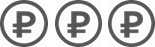 областные средства
1970, 1 млн. руб.
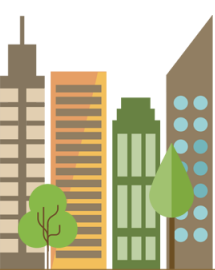 обеспечение доступным и 
комфортным жильем население ЯО
864,7 млн. руб.
строительство социальных объектов
2 317,3 млн. руб.
поддержка жилищно-коммунального хозяйства
1 827,3 млн. руб.
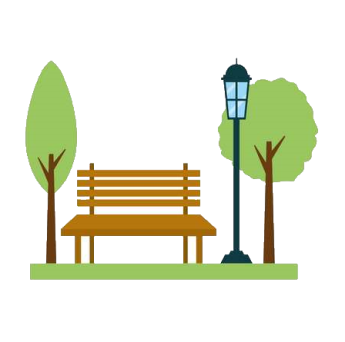 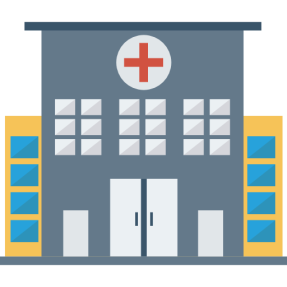 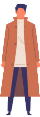 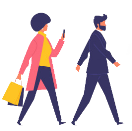 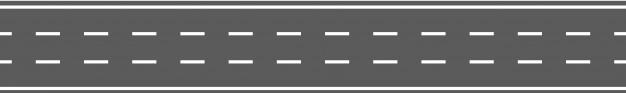 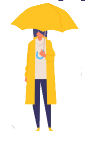 поддержка субъектов  малого и среднего предпринимательства и прочие отрасли
259,7 млн. руб.
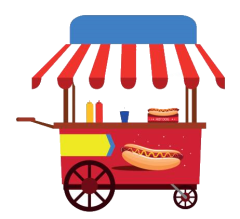 развитие сети автомобильных дорог
613,0 млн. руб.
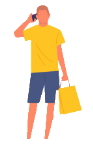 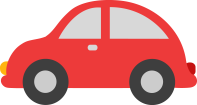 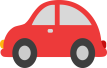 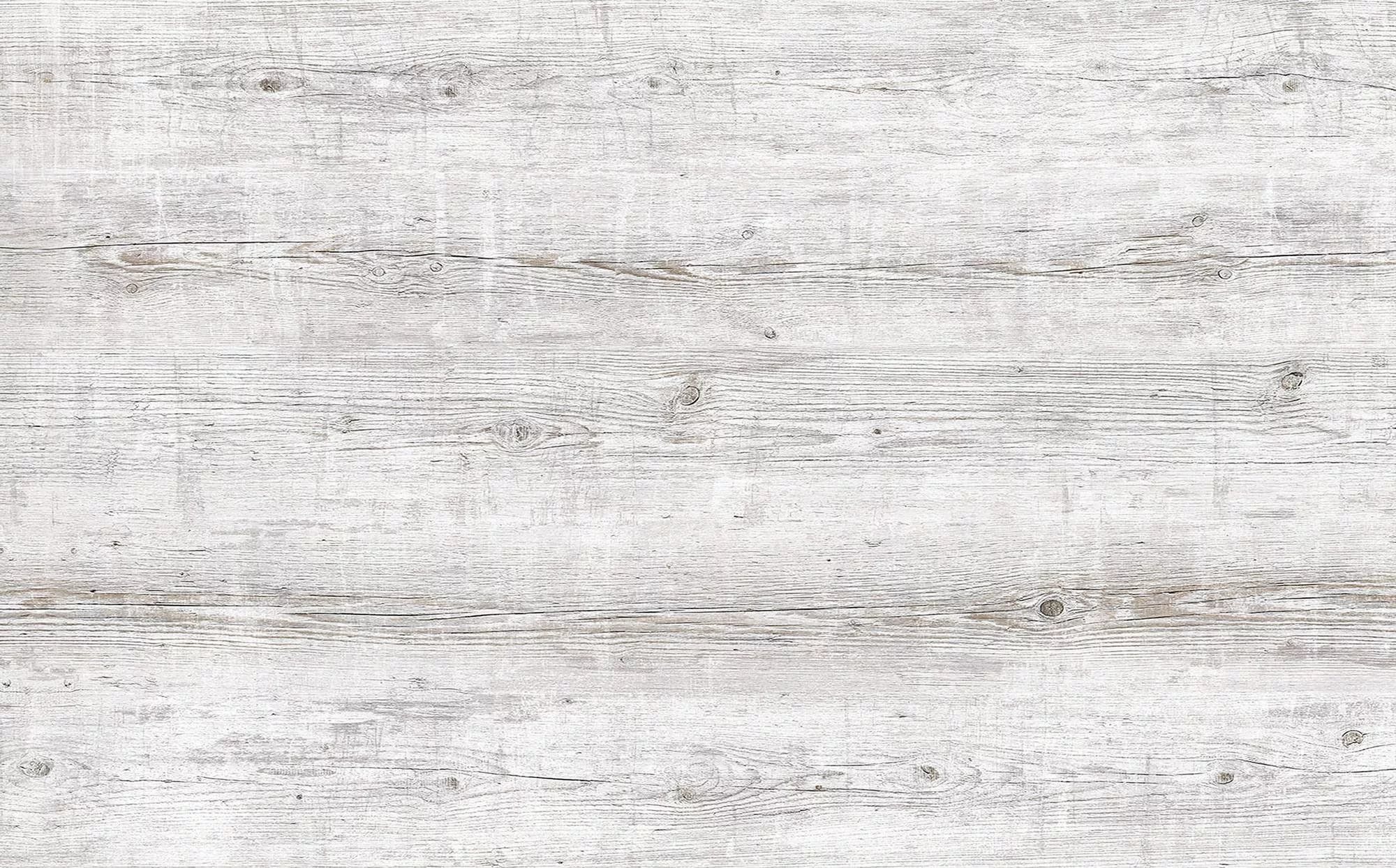 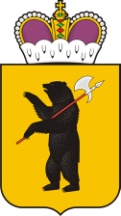 Межбюджетные трансферты муниципальным образованиям на 2020 год
Департамент финансов
Ярославской области
Субвенции
Иные
Дотации
Субсидии
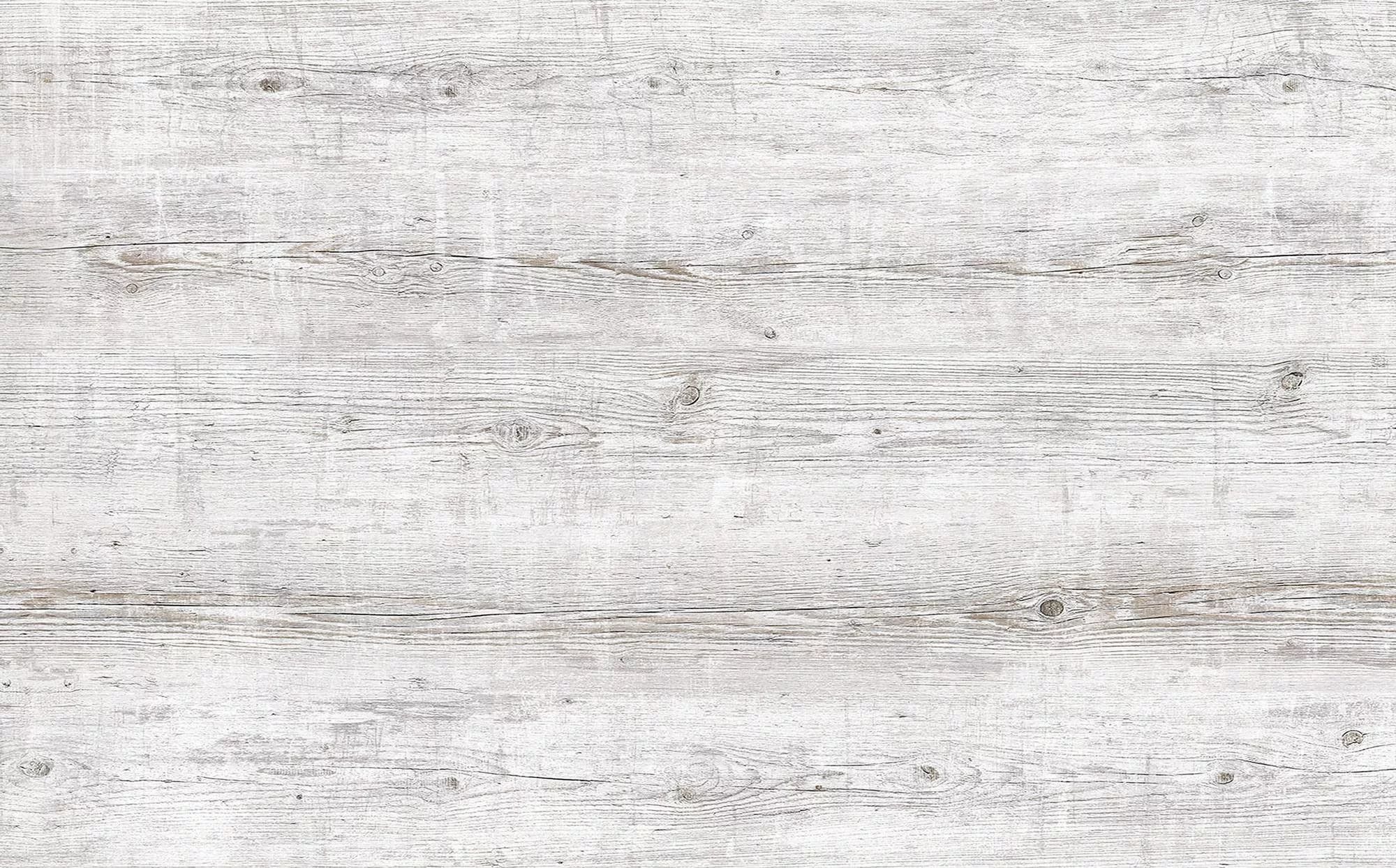 Бюджетные кредиты
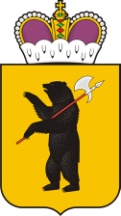 Департамент финансов
Ярославской области
Ставка 1%
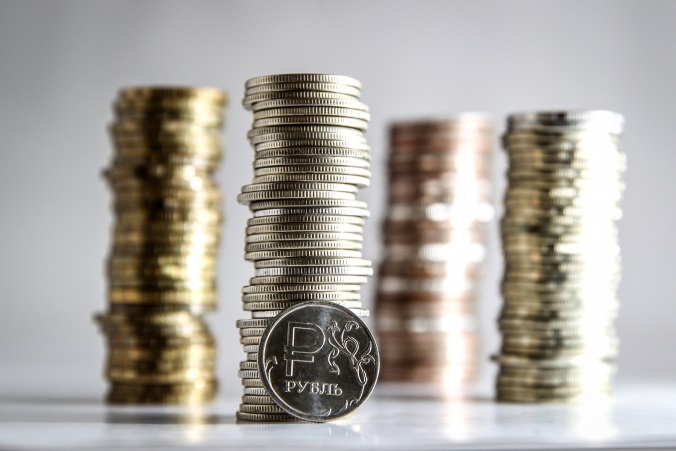 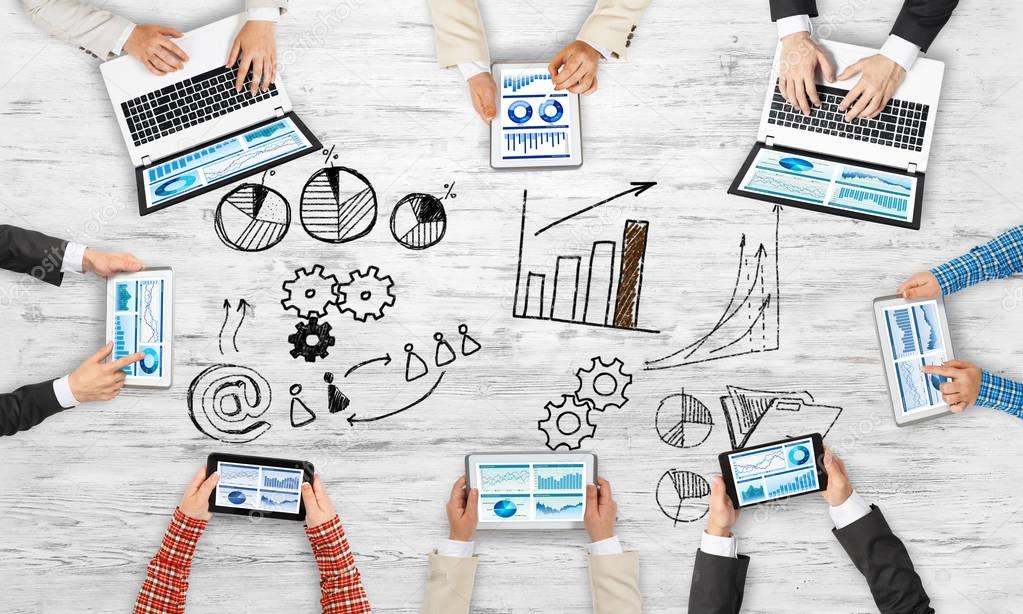 СПАСИБО ЗА ВНИМАНИЕ!